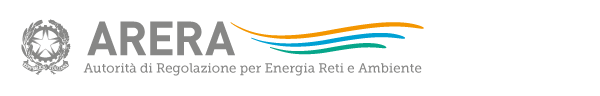 Regolazione tariffariaL’approccio ROSS (regolazione per obiettivi di spesa e di servizio)
Marta Chicca
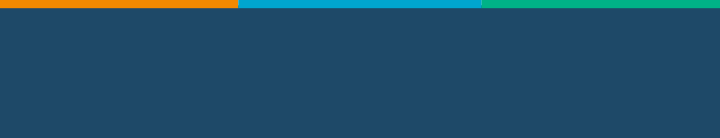 Direzione Infrastrutture Energia

Roma, 6 novembre 2023
Indice
TIROSS (deliberazione 163/2023/R/com)
Criteri applicativi (deliberazione 497/2023/R/com)
Prossimi passi
2
Perché il ROSS?
Gli obiettivi della legge 481/95
Il Quadro strategico
 ARERA 2022-2025
Le finalità di carattere generale individuate nella legge 481/95 costituiscono una costante dell’assetto regolatorio e richiedono periodici aggiustamenti degli strumenti di regolazione adottati che tengano conto delle esperienze pregresse, nazionali e internazionali, al fine di migliorare l’efficacia degli stessi strumenti rispetto alle finalità perseguite.
Garantire la promozione della concorrenza e dell’efficienza nel settore dei servizi di pubblica utilità
C. SVILUPPO SELETTIVO E USO EFFICIENTE DELLE INFRASTRUTTURE NELLA TRANSIZIONE ENERGETICA
Garantire adeguati livelli di qualità nei servizi medesimi, in condizioni di economicità e redditività, assicurandone la fruibilità e la diffusione in modo omogeneo sull’intero territorio nazionale, definendo un sistema tariffario certo, trasparente e basato su criteri predefiniti, promuovendo la tutela degli interessi di utenti e consumatori, tenuto conto della normativa comunitaria in materia e degli indirizzi di politica generale formulati dal governo
OS.26 – Sviluppare nuovi criteri per il riconoscimento dei costi nei servizi infrastrutturali
Linea di intervento a. – Definizione dei criteri generali per la determinazione del costo riconosciuto da applicare a tutti i servizi infrastrutturali regolati dei settori elettrico e gas (ROSS-base)
Tenere conto delle esigenze di sviluppo infrastrutturale, derivanti dagli obiettivi di decarbonizzazione dell’energia, con le esigenze di economicità ed efficienza nella gestione e nello sviluppo delle reti, a beneficio degli utenti.
Armonizzare, nella definizione del  sistema tariffario, gli obiettivi economico-finanziari dei soggetti esercenti il servizio con gli obiettivi generali di carattere sociale, di tutela ambientale e di uso efficiente delle risorse
Linea di intervento b. – Definizione di una metodologia di analisi dei rendimenti (economico-finanziari)
3
Perché il ROSS?
Progressivo e graduale superamento dell’attuale approccio di riconoscimento dei costi, differenziato tra costi operativi (regolazione price cap) e costi di capitale (regolazione rate of return), a favore di un approccio integrato che responsabilizzi maggiormente gli operatori e eviti sovra-investimenti o priorità di investimento non sufficientemente orientati all’utilità del sistema.
ROSS-integrale
ROSS-base
Criteri omogenei per settori (pur salvaguardando peculiarità).
baseline della spesa totale (capex + opex), spesa effettiva totale per calcolo incentivi all’efficienza totale
tassi di capitalizzazione per distinguere «slow money» da «fast money»
qualità del servizio in continuità con passato
Definizione metodologia analisi dei rendimenti per verifica livello dei rendimenti economico-finanziari dei soggetti regolati
Analisi dei piani industriali che dovranno essere discussi e validati dal regolatore, attraverso una metodologia forward looking individuale:
baseline basata su business plans (+ cost assessment del regolatore) con incentivo all'efficienza totale (basato sul piano)
tassi di capitalizzazione per distinguere «slow money» da «fast money»
meccanismi incentivanti della qualità e meccanismi output based basati su business plan e su assessment del regolatore
4
TIROSS (deliberazione 163/2023/R/com)
5
Nuovo quadro regolatorio per i servizi infrastrutturali regolati settori elettrico e gas
Testo Integrato relativo alla Regolazione per Obiettivi di Spesa e di Servizio (TIROSS)
I  principi e i criteri del TIROSS sono in vigore per un periodo di otto anni (2024-2031). In sede di prima applicazione dei modelli può essere prevista la possibilità di procedere ad affinamenti per il periodo 2028-2031

Definisce i criteri generali del ROSS-base per il riconoscimento dei costi e incentivi all’efficienza comuni ai settori elettrico e gas e rimanda a regolazioni settoriali a partire dal sesto periodo regolatorio, definendo i periodi regolatori di quattro anni 

Questo garantisce da un lato omogeneità tra servizi dall’altro permette l’individuazione delle regole applicabili a ciascun servizio
Parte I – schema generale di riconoscimento dei costi ai fini della determinazione dei vincoli ai ricavi ammessi secondo il modello ROSS
Parte II – disposizioni specifiche del ROSS-base
 
(In relazione agli aspetti di regolazione della qualità, considerate le peculiarità di ciascun servizio, non si ritiene opportuno definire un quadro generale di regole applicabile a tutti i servizi)
6
Determinazione incentivo all’efficienza
Determinazione spesa riconosciuta
Determinazione costo riconosciuto
Spesa TOTALE di riferimento
Spesa TOTALE effettiva
Slow money
Spesa effettiva totale
CAPEX effettivo (asset diversi da quelli a misura)
CAPEX effettivo
Incentivo all’efficienza totale
Baseline
Incremento RAB
CAPEX calcolato ex-post a misura per alcuni asset (sulla base di avanzamento effettivo e costi standard)
OPEX basato su price-cap
Il modello  ROSS-Base
OPEX effettivo
Ammortamento riconosciuto
Remunerazione capitale investito
Spesa riconosciuta
%Tasso di capitalizzazione
Efficienza totale
Fast money
Slow money
Opzioni di incentivo: SBP e SAP
Coefficiente sharing efficienze
Costi operativi riconosciuti
Fast money
Incentivo all’efficienza totale
Baseline
COSTRUZIONE DELLA BASELINE
La baseline di spesa totale di ciascun anno del periodo regolatorio è pari alla somma di:
baseline di spesa di capitale: determinata ex post e pari alla spesa di capitale effettiva (inclusi i LIC), rivalutata all'anno t-1, in continuità con la regolazione vigente, tramite deflatore;
baseline dei costi operativi: determinata ex ante sulla base delle aspettative di andamento dei prezzi al consumo della Banca d’Italia; ex post, in via definitiva sulla base di prezzi e quantità effettivi (innovativo rispetto al passato)
AGGIORNAMENTO DELLA BASELINE DI COSTI OPERATIVI
Aggiornamento annuale sulla base di:
tasso di variazione medio prezzi al consumo famiglie di operai e impiegati (FOI) dall’anno t-1 all’anno t, rilevato da Istat;
tasso di riduzione annuale costi operativi (X-factor) – definito ex ante inizio periodo regolatorio
costi eventi imprevedibili ed eccezionali (Y-factor) - ex post - minimo 0,5% quota fast money
costi nuovi investimenti transizione energetica o variazioni del perimetro di attività (Z-factor) ex ante – minimo 0,5% quota fast money  – con monitoraggio ex post
8
Opzioni di incentivo
Menu di regolazione per gestire efficienze con due soluzioni :
basso potenziale di incentivo (SBP) 
nel primo anno t è lasciato alle imprese 100% delle maggiori/minori efficienze
nei tre anni successivi (t+1, t+2 e t+3) è lasciato alle imprese il 50% delle maggiori/minori efficienze
X-factor = 0
alto potenziale di incentivo (SAP): 
nel primo anno t è lasciato alle imprese 100% delle maggiori/minori efficienze
nel periodo successivo (maggiore o uguale a tre anni) è lasciata alle imprese una percentuale (maggiore del 50%) delle maggiori/minori efficienze
X-factor maggiore o uguale a  0
Gli aspetti per la definizione della soluzioni SAP sono definiti in occasione delle decisioni relative alle regolazioni specifiche di ciascun servizio infrastrutturale regolato
9
Tasso di capitalizzazione
Serve per ripartire la spesa riconosciuta (spesa effettiva totale + incentivi all’efficienza totali) tra:
quota slow money (remunerazione + ammortamento)
incrementa in ciascun anno il valore delle RAB per gli investimenti realizzati successivamente alla data di cut-off 
viene disaggregata in n tipologie di cespiti ai fini del calcolo degli ammortamenti sulla base della composizione della spesa per gli investimenti dell’anno entrati in esercizio; 
quota fast money (costi operativi)

Fissato in occasione della definizione della regolazione tariffaria specifica di ciascun servizio. Può essere fissato in modo omogeneo per tutte le imprese del servizio o essere differenziato per impresa o cluster di imprese (nel caso dei servizi di distribuzione e misura dell’energia elettrica e del gas)
10
Sistema tariffario – tariff decoupling
Il modello del ROSS base comporta la definizione di:
tariffe per l’uso o ricavi rilevanti per la loro determinazione (ex ante) 
ricavi ammessi (ex post)
Le tariffe per l’uso o ricavi rilevanti per la loro determinazione devono essere fissate prima dell’anno di riferimento t
I ricavi ammessi saranno invece determinabili solo alla disponibilità dei dati di consuntivo (tendenzialmente tra fine t+1 e inizio t+2)
Il disallineamento tra tariffe e i ricavi ammessi viene gestita attraverso specifici meccanismi compensativi “in acconto” rispetto ai meccanismi di conguaglio/perequazione che devono riportare i gestori al vincolo di ricavi ammessi.
11
Criteri applicativi ROSS-base 
(deliberazione 497/2023/R/com)
12
Ambito di applicazione
Servizi con periodi regolatori che si avviano dal 2024
13
Transizione ai criteri del ROSS-base
BASELINE 2024
- costi di capitale (incrementi patrimoniali realizzati e contributi fino al 31/12/23): definita in continuità con i criteri previgenti, non avvalendosi della possibilità di riconoscere tale capitale in via semplificata;
- costi operativi per il 2024: determinata sulla base del livello dei costi dell’anno test (2021 per il trasporto gas e 2022 per trasmissione, distribuzione e misura elettrica) con calcolo per ciascuna imprese per distribuzione
Sharing maggiori/minori efficienze 5PR
Simmetrica ripartizione tra utenti e imprese delle maggiori (o minori) efficienze (differenza tra i costi operativi effettivi e i costi operativi riconosciuti per l’anno test)
Le maggiori efficienze sono restituite agli utenti lasciando alle imprese una quota di efficienza (opportunamente rivalutata) pari a: 50% nel primo anno del 6PR ; 37,5% nel secondo anno; 25% nel terzo anno; 12,5% nel quarto anno
Ammortamenti e dismissioni
Allineamento del lag temporale degli ammortamenti a quello della remunerazione dal primo anno di applicazione dei criteri ROSS, ossia agli investimenti entrati in esercizio nel 2024.
Allineamento del lag temporale delle dismissioni e dettagli modalità calcolo post data di cut off
14
Aggiornamento Baseline costi operativi: Z-factor
Aggiornamento annuale della baseline dei costi operativi:
tasso di variazione medio FOI
tasso di riduzione annuale costi operativi (X-factor) ex ante 
costi eventi imprevedibili ed eccezionali (Y-factor) ex post - minimo 0,5% quota fast money
costi nuovi investimenti transizione energetica o variazioni del perimetro di attività (Z-factor) ex ante – minimo 0,5% quota fast money  – con monitoraggio ex post
Z-factor (ex ante)
Attivabile su istanza dell’impresa, dimostrando requisiti necessari all’attivazione:
correlazione tra incremento costi operativi e realizzazione nuovi investimenti / variazione perimetro attività; 
indicazione perimetro costi incrementali e variabili per misurare ex post tale incremento; 
separata rendicontazione dei costi incrementali connessi a Z-factor
Costo operativo incrementale non superiore a quello previsto nei Piani per il medesimo progetto (rilevante per trasporto e trasmissione)
Z-factor (ex post)
Se, in esito a monitoraggio ex post, manca evidenza dello strutturale incremento dei costi, meccanismo di clawback che ridetermina la baseline al netto di Z-factor al fine della valutazione delle efficienze
Tempistiche
Presentazione istanze entro 2023 e possibilità di presentare le istanze annualmente
15
Aggiornamento Baseline costi operativi: X-factor con opzione SAP
Aggiornamento annuale della baseline dei costi operativi:
tasso di variazione medio FOI
tasso di riduzione annuale costi operativi (X-factor) ex ante 
costi eventi imprevedibili ed eccezionali (Y-factor) ex post - minimo 0,5% quota fast money
costi nuovi investimenti transizione energetica o variazioni del perimetro di attività (Z-factor) ex ante – minimo 0,5% quota fast money  – con monitoraggio ex post
Opzione alto potenziale di incentivo (SAP): aspetti da definire per ciascun settore
PERIODO (successivo al primo) in cui è lasciata alle imprese una quota delle maggiori/minori efficienze 
(3 anni nell’opzione a basso potenziale di incentivo)
Fissato per tutti i settori pari a 3 anni
QUOTA (successivo al primo) delle maggiori/minori efficienze lasciata alle imprese
(50% nell’opzione a basso potenziale di incentivo)
Fissato pari al 75%
X-Factor 
(0 nell’opzione a basso potenziale di incentivo)
Fissato pari a 0,5%
Tempistiche
Presentazione istanza per l’impresa che sceglie l’opzione SAP entro 2023
16
Tasso di capitalizzazione
Calcolato per tutto il periodo regolatorio, sulla base di dati storici e/o prospettici, con possibilità di definire un tasso di capitalizzazione unico per servizio o differenziare per cluster o per impresa
flessibilità nelle scelte relative ai singoli servizi sul peso tra valutazioni prospettiche/retrospettive e su modalità differenziazione
Definizione
Rapporto tra spesa di capitale anno t (inclusi incrementi LIC) e spesa totale anno t (somma spesa di capitale e costi operativi effettivi riconoscibili ai fini tariffari) e differenziato per attività
per anni 2024 e 2025: media tassi capitalizzazione retrospettivi e prospettici (dati 2021-2025)
per anni 2026-2027: meccanismo di reopener 2025 per usare dati 2023-2027
Modalità di calcolo
Tempistiche
Differenziazione TC individuale per impresa:
Trasporto gas e trasmissione EE: imprese propongono TC con istanza 
Distribuzione e misura EE: Uffici Autorità calcolano TC sulla base dei dati forniti dalle imprese
17
Trattamento inflazione
Conferma metodologia prevista dal TIROSS:
ex ante, siano utilizzate le aspettative di andamento dei prezzi al consumo della Banca d’Italia più recenti a disposizione
ex post, sia definito annualmente, per tutti i servizi infrastrutturali regolati dei settori elettrico e gas, il tasso di variazione medio annuo dei prezzi al consumo per le famiglie di operai e impiegati, dall’anno t-1 all’anno t, rilevato dall’Istat
Costi operativi
Conferma utilizzo del deflatore, mantenendo rivalutazione del capitale investito all’anno t-1, con deflatore base 1 (=t-1), coerente con lag di un anno con cui vengono recepiti nella RAB gli investimenti effettuati dall’impresa. 
Introdotto aggiornamento ex post del deflatore, al fine di calcolarlo in modo omogeneo per tutti i servizi, considerando la variazione effettiva del deflatore dall’anno t-2 all’anno t-1 
Previsione di un raccordo (per il passaggio al nuovo metodo ROSS-base) per il solo anno 2024
Costi di capitale
18
Prossimi passi
19
Prossimi passi
Entro 2023  determinazione tariffarie per il sesto periodo regolatorio (trasmissione, distribuzione e misura)
Nel 2024  
- documenti per la consultazione e tavoli di lavoro:
 definizione di metodologia puntuale per il calcolo dei rendimenti economico finanziari e analisi relative alla finanziabilità (sezione VII del TIROSS);
definizione degli indicatori finalizzati al monitoraggio dell’andamento delle spese di capitale e dell’avanzamento fisico degli investimenti (Articolo 43 del TIROSS), 
criteri rendicontazione spesa e riconciliazione con dati CAS (Articolo 28 del TIROSS) 
documenti per la consultazione e tavoli di lavoro su ROSS-integrale
20
Grazie per l’attenzione
21